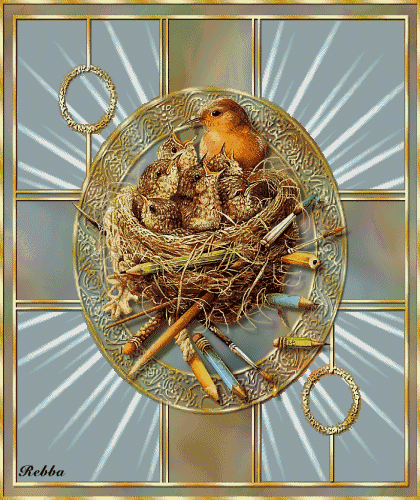 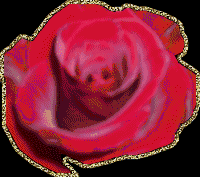 শুভেচ্ছা সবাইকে
উপস্থাপনায়
জোবেদা ইসরাত
সহকারী শিক্ষক,
আজহার উদ্দিন সরকারি প্রাথমিক বিদ্যালয়,
হাতিয়া, নোয়াখালী।
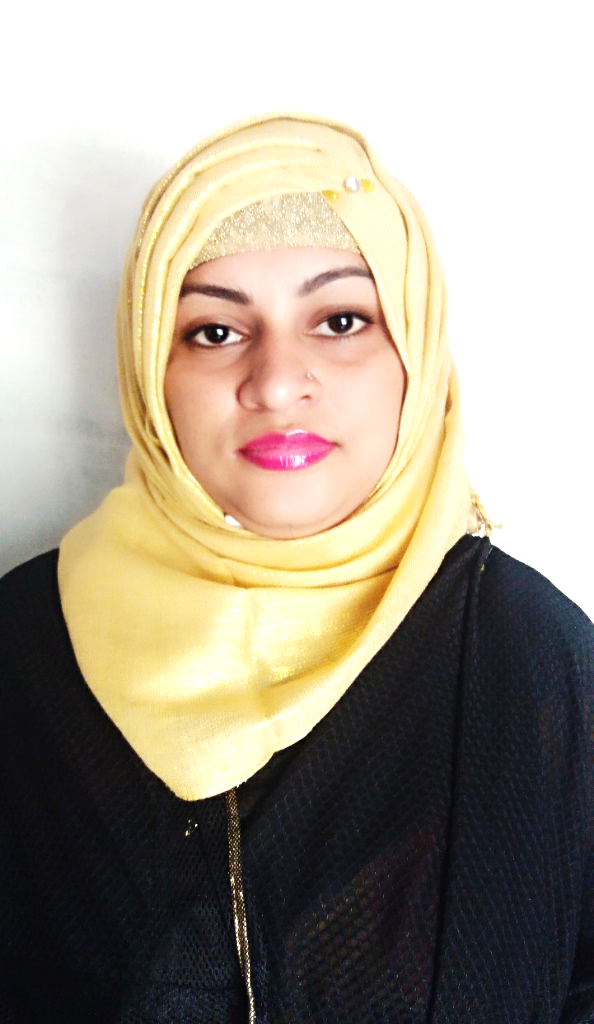 পাঠ পরিচিতি
শ্রেণিঃ পঞ্চম।
বিষয়ঃ প্রাথমিক বিজ্ঞান।
অধ্যায়ঃ 14                  বিষয়বস্তুঃ  জনসংখ্যা ও প্রাকৃতিক পরিবেশ
পাঠ্যাংশঃ জনসংখ্যা বৃদ্ধি এবং মানুষের চাহিদা (১।জনসংখ্যা বৃদ্ধি এবং জনসংখ্যার ঘনত্ব)
পৃষ্ঠাঃ 9৩
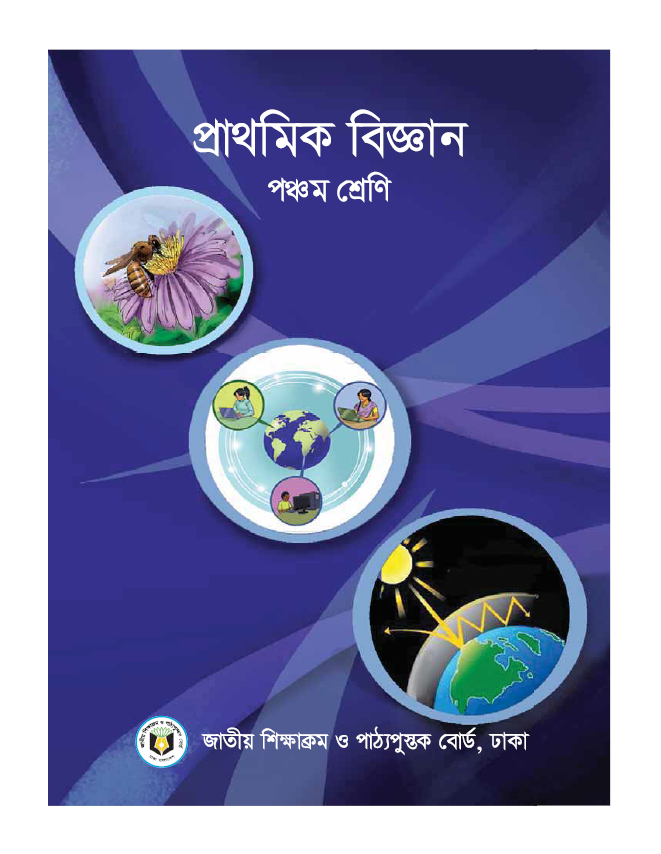 শিখনফল
এই পাঠ শেষে শিক্ষার্থীরা যা শিখবে--------
১৮.১.১ : প্রাকৃতিক সম্পদ ও পরিবেশের উপর জনসংখ্যাধিক্যের আন্তসম্পর্ক ও বিরুপ প্রভাব বর্ণনা করতে পারবে।
১৮.১.২ : মানুষের মৌলিক চাহিদার সংগে জনসংখ্যার সম্পর্ক বর্ণনা করতে পারবে ।
এসো একটি ভিডিও দেখি
আজকের পাঠ
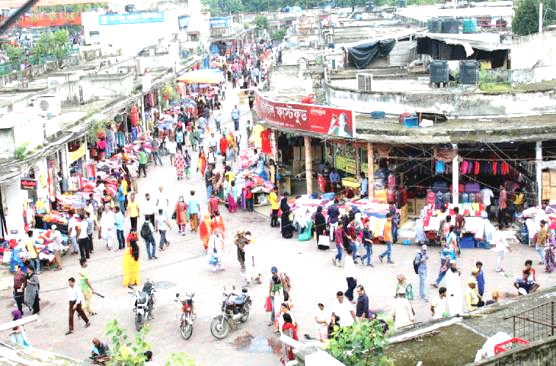 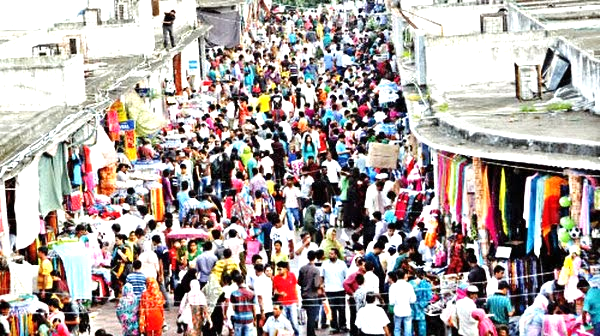 জনসংখ্যা বৃদ্ধি এবং মানুষের চাহিদা--------
জনসংখ্যা বৃদ্ধি এবং জনসংখ্যার ঘনত্ব
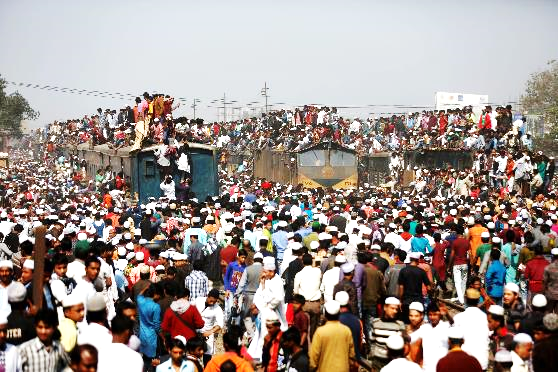 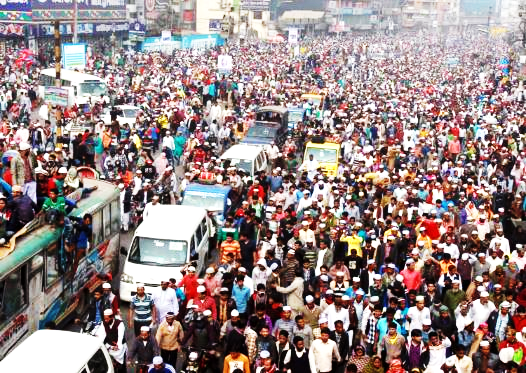 বাড়তি জনসংখ্যার জন্য খাদ্য, ভূমি এবং অন্যান্য প্রাকৃতিক সম্পদের প্রয়োজনও বাড়ছে।
বিশ্বের জনসংখ্যা ক্রমাগত বাড়ছে।
জনসংখ্যা বৃদ্ধি এবং জনসংখ্যার ঘনত্ব
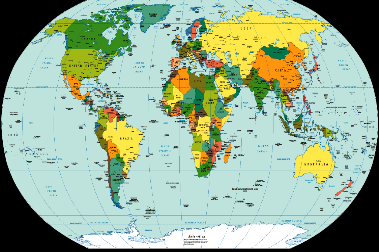 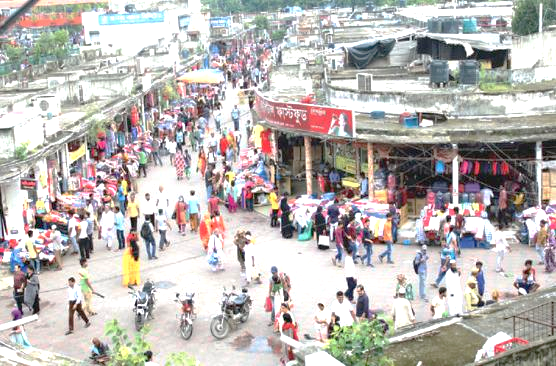 ১৮০০ সালের শুরুর দিকে বিশ্বের জনসংখ্যা ছিল প্রায় ১০০ কোটি।
জনসংখ্যা বৃদ্ধি এবং জনসংখ্যার ঘনত্ব
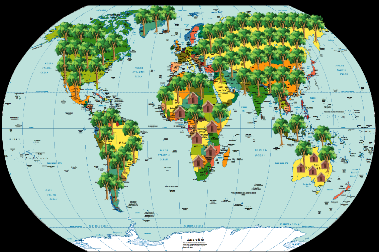 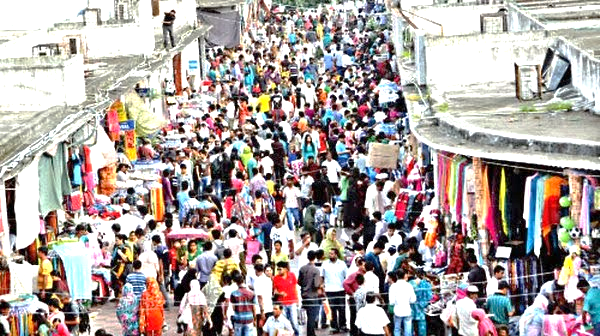 বর্তমানে পৃথিবীতে  প্রায় ৭০০ কোটি লোক বসবাস করে। অর্থাৎ ২০০ বছরে বিশ্বে জনসংখ্যা বেড়েছে প্রায় ৬০০কোটি।
জনসংখ্যা বৃদ্ধি এবং জনসংখ্যার ঘনত্ব
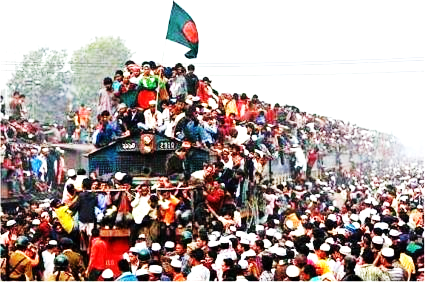 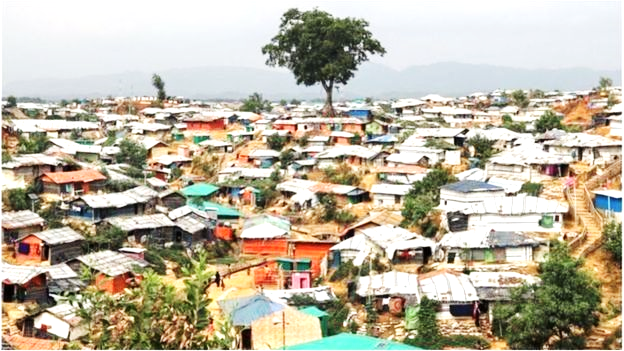 ২০১১ সালে বাংলাদেশের জনসংখ্যা হয় ১৪ কোটি ৯৭ লক্ষ ৭২ হাজার ৩৬৪ জন।
জনসংখ্যা বৃদ্ধি এবং জনসংখ্যার ঘনত্ব
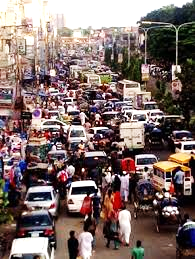 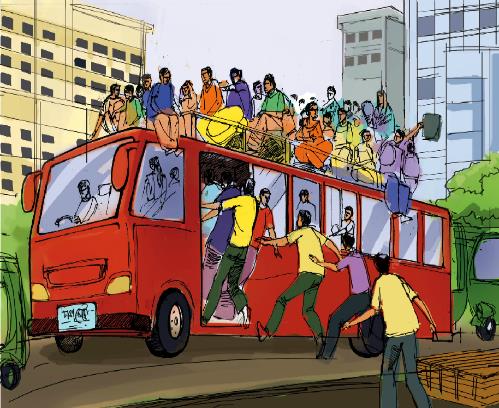 ১৯৭০ সালে জনসংখ্যা ছিল প্রায় ৭ কোটি ৬০ লক্ষ।
জনসংখ্যা বৃদ্ধি এবং জনসংখ্যার ঘনত্ব
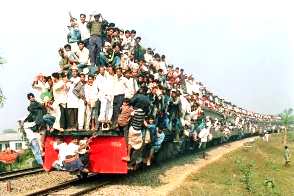 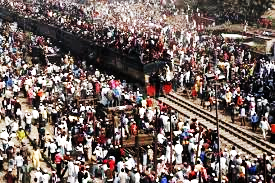 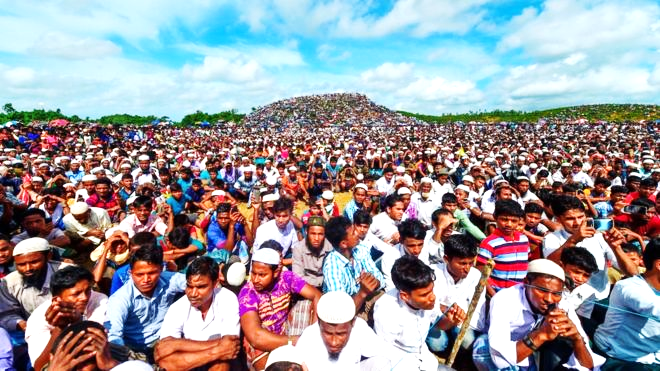 ৪০ বছরে বাংলাদেশের জনসংখ্যা বেড়ে প্রায় দ্বিগুণ হয়েছে।
জনসংখ্যা বৃদ্ধি এবং জনসংখ্যার ঘনত্ব
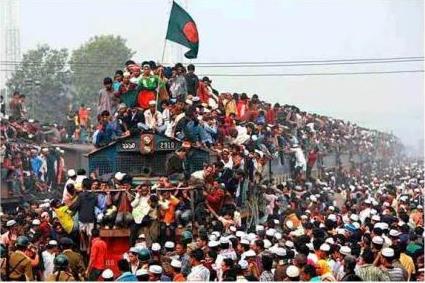 জনসংখ্যার ঘনত্ব হলো প্রতি একক জায়গায় বসবাসরত মোট জনসংখ্যা। মোট জনসংখ্যাকে ক্ষেত্রফল দ্বারা ভাগ করে খুব সহজেই জনসংখ্যার ঘনত্ব পাওয়া যায়। সেই অনুযায়ী বাংলাদেশের জনসংখ্যার ঘনত্ব অনেক বেশি।
জনসংখ্যার ঘনত্ব = মোট জনসংখ্যা ÷ ক্ষেত্রফল
বাংলাদেশের জনসংখ্যা (প্রায় )
পৃষ্ঠা নংঃ 9৩
পাঠ্যপুস্তকের সাথে সমন্বয় সাধন
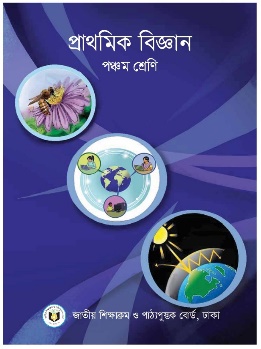 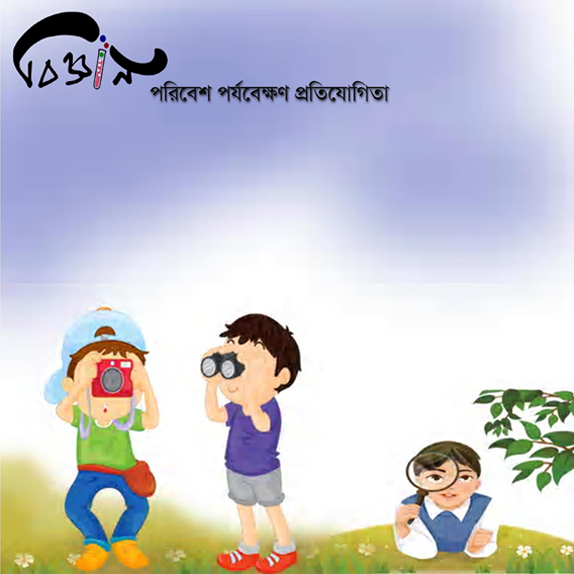 শূন্যস্থান পূরণ করঃ
১০০
১। ১৮০০ সালের শুরুর দিকে বিশ্বের জনসংখ্যা ছিল প্রায়…… কোটি
৭০০
২। বর্তমানে পৃথিবীতে  প্রায় ……কোটি লোক বসবাস করে।
দ্বিগুণ
৩। ৪০ বছরে বাংলাদেশের জনসংখ্যা বেড়ে প্রায়  ………হয়েছে।
প্রশ্নের উত্তর দাও
জনসংখ্যার ঘনত্ব কি ?
জনসংখ্যার ঘনত্ব হলো প্রতি একক জায়গায় বসবাসরত মোট জনসংখ্যা। মোট জনসংখ্যাকে ক্ষেত্রফল দ্বারা ভাগ করে খুব সহজেই জনসংখ্যার ঘনত্ব পাওয়া যায়।
জনসংখ্যার ঘনত্ব = মোট জনসংখ্যা ÷ ক্ষেত্রফল
বাড়ির কাজঃ
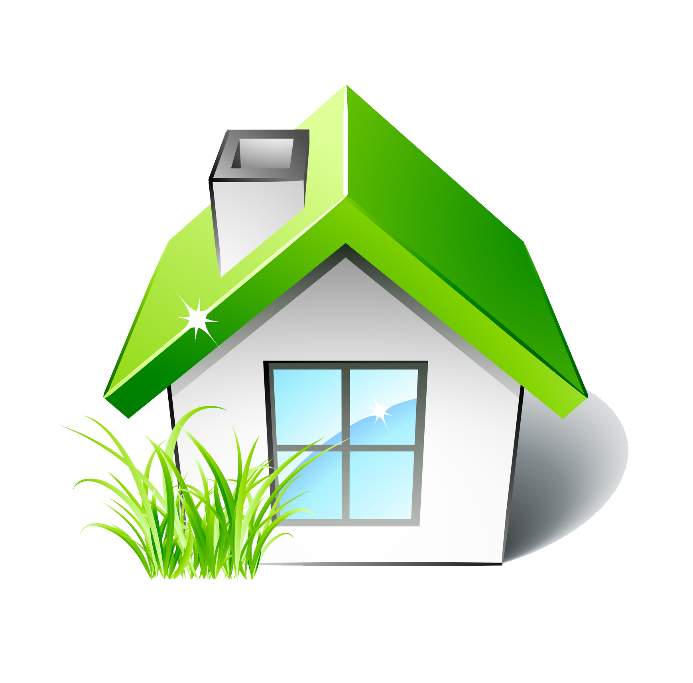 যদি জনসংখ্যা বৃদ্ধি পায় তবে কী কী সমস্যা হতে পারে ৫টি বাক্যে লিখবে।
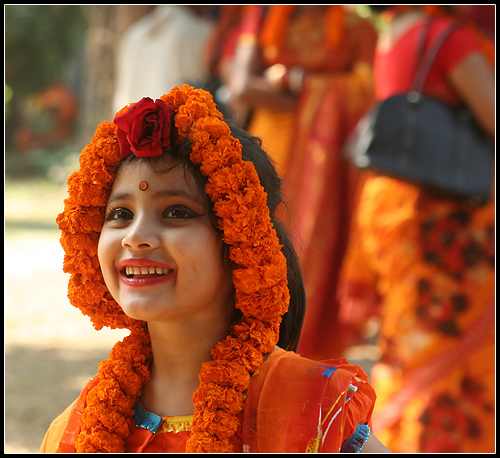 ধন্যবাদ
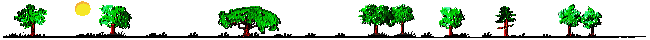